Briefing skripsiSemester Genap 2019/2020prodi  akuntansi
Jakarta, 29 Oktober 2019
SKRIPSI
Merupakan suatu karya ilmiah yang dihasilkan melalui suatu penelitian, yang disusun dalam rangka penyelesaian studi pada program Sarjana (S1).
Bobot 6 SKS
Untuk memberikan pengarahan dan petunjuk kepada mahasiswa dalam penyusunan skripsi maka ditunjuk DOSEN PEMBIMBING SKRIPSI oleh Ketua Program Studi
SYARAT MENYUSUN SKRIPSI
IPK>2,25
Jumlah mata kuliah yang sudah  ditempuh dan lulus sd semester Ganjil 19/20: 130 sks.
Tidak ada nilai D pada mata kuliah yang sudah ditempuh.
Telah mengikuti dan lulus mata kuliah Metode Penelitian.
Telah memiliki Sertifikat Kunjungan Industri.
Penting!!
Print transkrip s.d semester Genap 2018/2019
Tambahkan dengan mata kuliah di semester 7 dan 8. Jumlahkan.
Bandingkan dengan mata kuliah di katalog mahasiswa, kurikulum 2013.
Jumlah mata kuliah sampai lulus (termasuk skripsi) = 45 mata kuliah.
Jumlah sks sampai lulus (termasuk skripsi) = 146 sks.
Identifikasi mata kuliah yang belum lulus dan buat rencana. 
Kurangnya mata kuliah ataupun sks dapat menyebabkan tertundanya sidang skripsi.
Tidak akan dibuka PPM khusus untuk mahasiswa yang akan sidang skripsi.
Jumlah Mata Kuliah dan sks
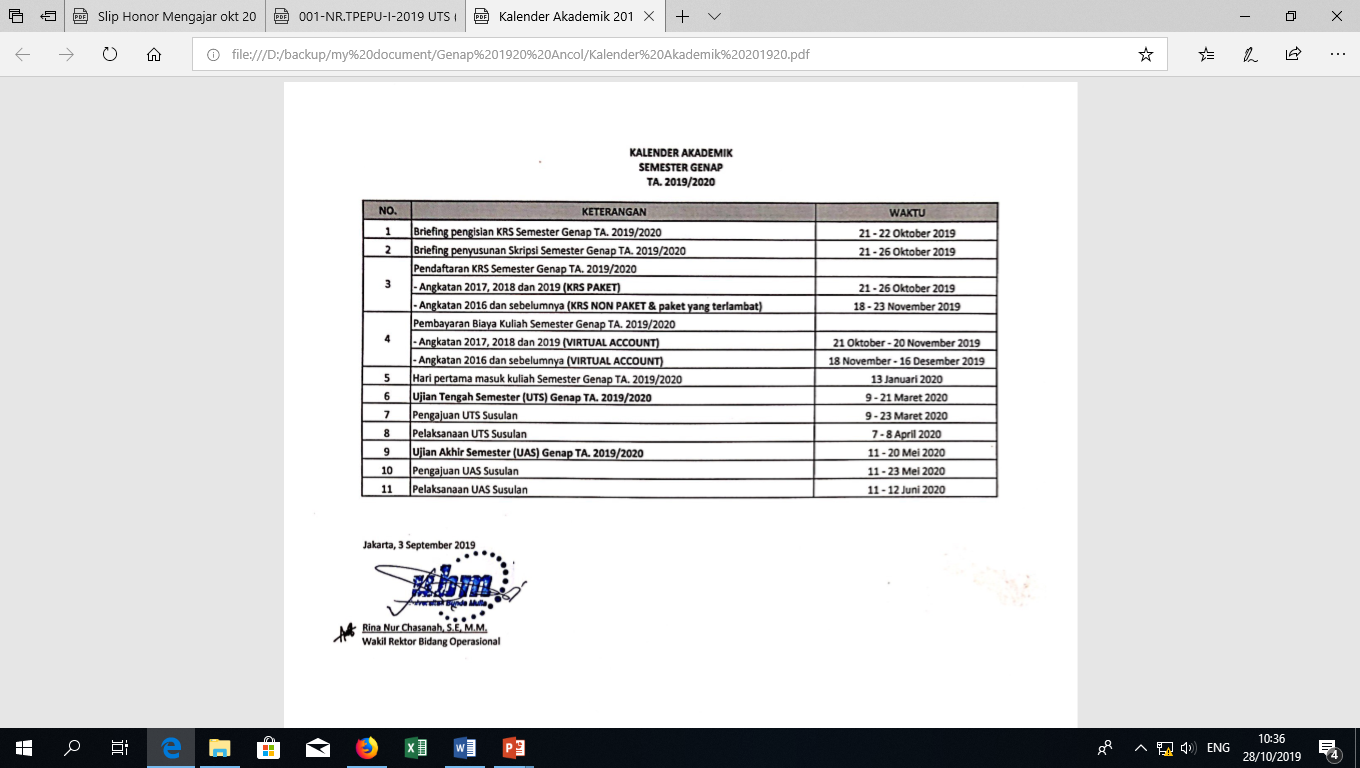 TARGET LULUS & WISUDA
Penting!!!
Sehubungan dengan Pelaporan UBM ke Pemerintah, di mana hasil Yudisium harus selesai di Bulan Maret dan September, maka dapat dipertimbangkan bahwa UJIAN HER SIDANG  akan DITIADAKAN.
Bila Mahasiswa dinyatakan ”Tidak Lulus” dalam Ujian Sidang, maka harus mengulang pada semester berikutnya.
PROPOSAL SKRIPSI
Pengajuan proposal penelitian untuk skripsi.

Dijilid softcover rapi.

Diserahkan kepada Ibu Kezia Josephine (Sekretaris Prodi Akuntansi) atau Bpk Wendy Salim Saputra (Sekretaris Prodi Akuntansi) dengan mengisi lembar tanda terima proposal. Tuliskan no HP yang paling mudah untuk dihubungi.
	Terdapat beberapa topik skripsi yang tidak diperkenankan lagi untuk semester Genap 19/20 antara lain:
Kriteria Proposal yang Disetujui
Topik menarik dan belum banyak ditulis oleh mahasiswa sebelumnya.
Latar belakang, rumusan masalah, tujuan penelitian dan manfaat penelitian diuraikan dengan jelas.
Teori disampaikan dengan jelas dengan buku referensi terbaru dan mengikuti cara pengutipan yang benar.
Memasukkan jurnal ilmiah baik internasional dan nasional (Indonesia), yang menandakan topik tersebut masih layak untuk diteliti.
Daftar pustaka lengkap dan kredibel. Hanya referensi yang dikutip saja yang dimasukkan dalam daftar pustaka.
FORMAT PROPOSAL SKRIPSI
Kertas A4
Times New Romans, 12
Double spasi
Margin kiri 4 cm, kanan, atas, bawah 3 cm
Minimal 30 halaman (Mulai latar belakang sd daftar pustaka)
ISI PROPOSAL SKRIPSI
Judul/ Topik
Identitas Penyusun + no telepon yang mudah dihubungi
Shift Pagi atau Malam
Latar Belakang
Identifikasi Masalah
Rumusan Masalah
Tujuan Penelitian
Manfaat Penelitian
Landasan Teori 
Kerangka Pemikiran
Daftar Pustaka, minimal 10, di luar sumber dari website (www.....)
Print hasil Penelitian terdahulu yang berasal dari Jurnal Ilmiah (2 nasional ber ISSN dan 2 internasional)
2 Jurnal Ilmiah Nasional Indonesia: terakhir tahun 2015

Jurnal Akuntansi dan Keuangan Indonesia - Universitas Indonesia
Jurnal Akuntansi dan Keuangan – Universitas Petra
Jurnal Akuntansi Multiparadigma – Universitas Brawijaya
Jurnal Aplikasi Manajemen – Universitas Brawijaya
Jurnal Bisnis dan Manajemen (JBM) – Universitas Padjajaran
Journal of Economics, Business, & Accountancy Ventura (JEBAV) – Perbanas Surabaya
Journal of Indonesian Economy and Business - Universitas Gajah Mada
International Research Journal of Business Studies (IRJBS) – Prasetya Mulya
Jurnal Riset Akuntansi Indonesia (Ikatan Akuntan Indonesia Kompartemen Akuntan Pendidik)
Jurnal  Perguruan Tinggi, yang ber  ISSN
Prosiding Simposium Nasional Akuntansi
Indonesia Tax Review (ITR)  khusus topik pajak
2 Jurnal Ilmiah internasional:
	(Emerald, Proquest, EBSCO)  terakhir tahun 2015 (kecuali topik pajak, tidak perlu jurnal internasional)
Akses jurnal internasional
https://library.ubm.ac.id
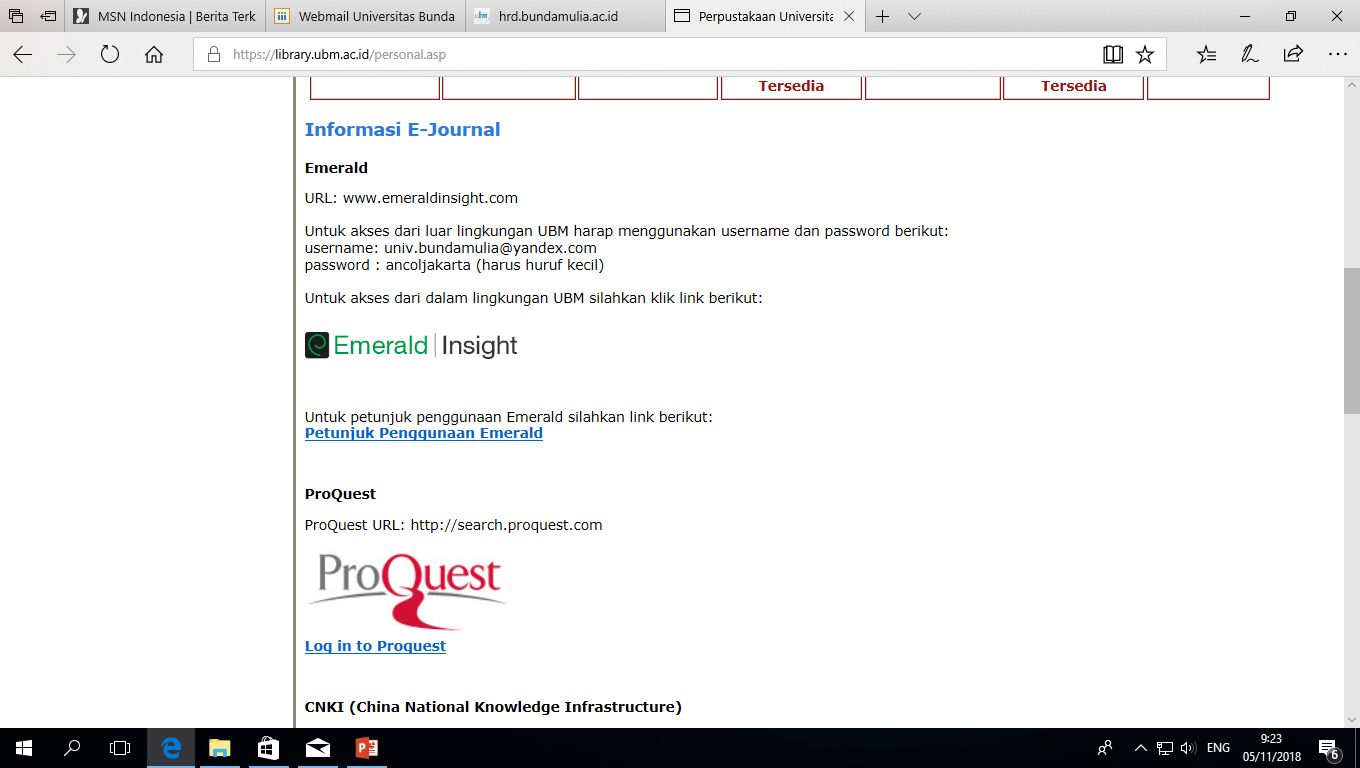 Daftar Pustaka
Pustaka dalam bahasa asing dan bahasa Indonesia. Skripsi orang lain, tidak boleh digunakan sebagai referensi yang dikutip dalam proposal ataupun skripsi kita.
Tahun terbit < 5  tahun (terakhir tahun 2015)
Minimal pustaka 10 judul, sangat disarankan untuk banyak menggunakan sumber dari artikel jurnal baik nasional maupun internasional.
Pustaka harus relevan dengan penelitian.
Hanya referensi/ pustaka yang dikutip di Bab 2 yang dimasukkan dalam Daftar Pustaka.
Sumber dari Internet hanya dari website yang dapat dipertanggung jawabkan kredibilitasnya, contoh: idx.co.id;    pajak.go.id;    bi.go.id
Pembimbingan Skripsi
Mahasiswa akan dibimbing oleh dosen pembimbing yang ditunjuk oleh Prodi.
Jangka waktu bimbingan 1 semester. 
Bimbingan secara terstruktur 9 kali dalam satu semester.  
Mengikuti Buku Pedoman Penulisan Skripsi Program Studi Akuntansi Universitas Bunda Mulia (akan di-unggah di Website Prodi Akuntansi).
Gunakan Template Skripsi Program Studi Akuntansi (akan di-unggah di Website Prodi Akuntansi).
PERSETUJUAN SKRIPSI
Setelah masa bimbingan skripsi selesai dan dosen pembimbing memberikan penilaian bahwa skripsi layak untuk diujikan dalam sidang skripsi, maka mahasiswa mengumpulkan skripsi dalam bentuk softcover.
Skripsi harus mendapat persetujuan dari dosen pembimbing dan Ketua Program Studi Akuntansi.
Skripsi dikumpulkan ke Layanan Mahasiswa (LM).
PENGUMPULAN SKRIPSI SOFTCOVER
Memenuhi Poin SAR minimal 12 poin: 
     (NR: 001/ NR.WRBA.01/II/2018) 

4 kegiatan Akademik dan 4 kegiatan Non Akademik:
Welcoming Freshmen (2 poin) 
4 kegiatan Akademik tdd seminar, kuliah umum, kunjungan industri
4 kegiatan Non Akademik (kemahasiswaan)
Sertifikat seminar softskill dari “Kemahasiswaan & Career/ Alumni Center”  untuk mahasiswa kelas malam yang bekerja, harap mengajukan cuti ke kantor untuk mengikuti seminar ini.  akan diumumkan di portal mahasiswa.
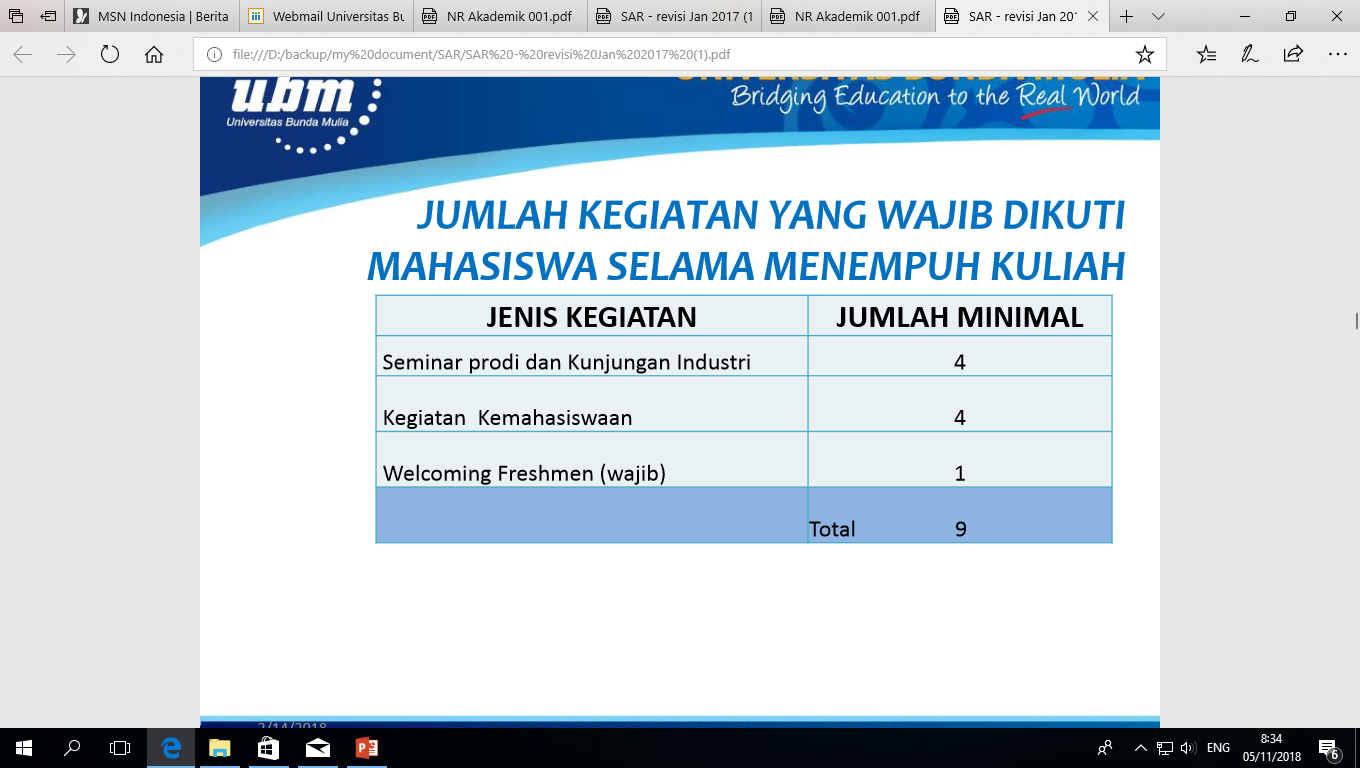 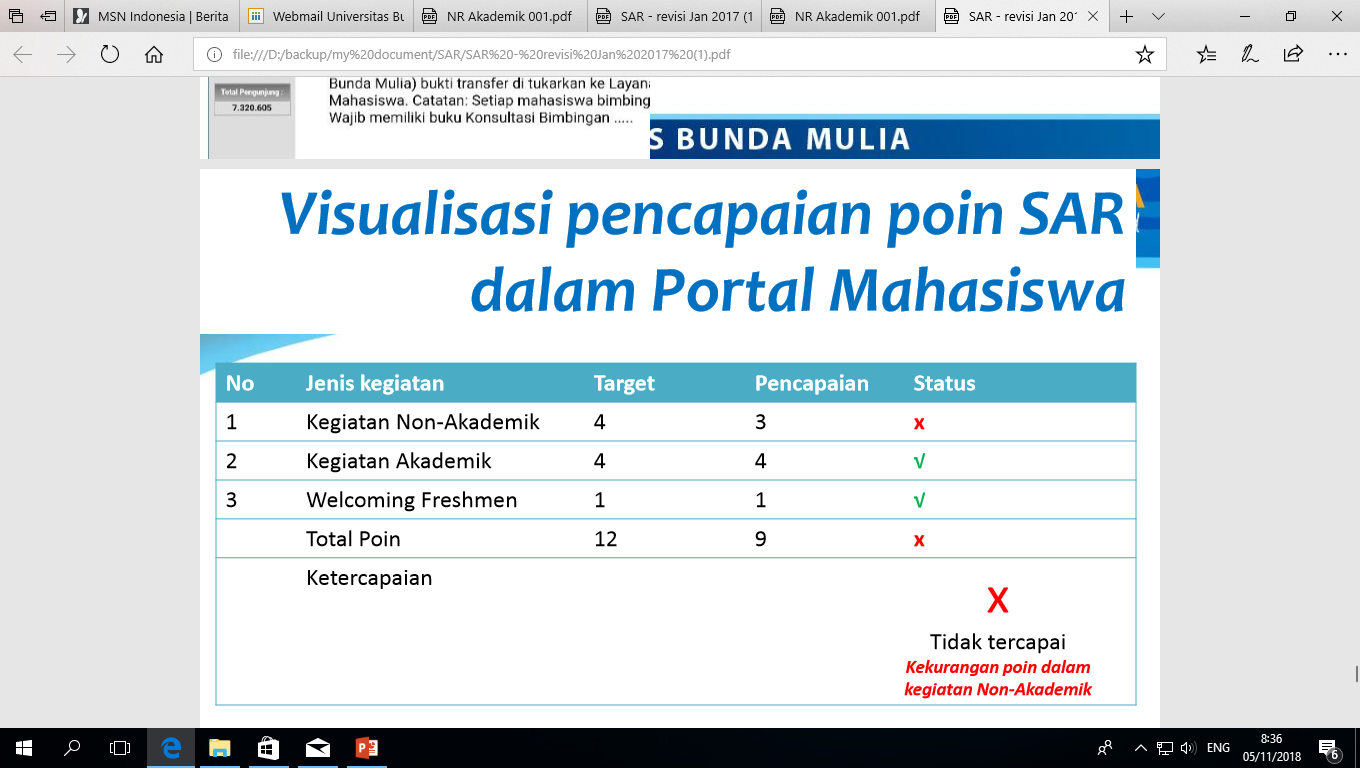 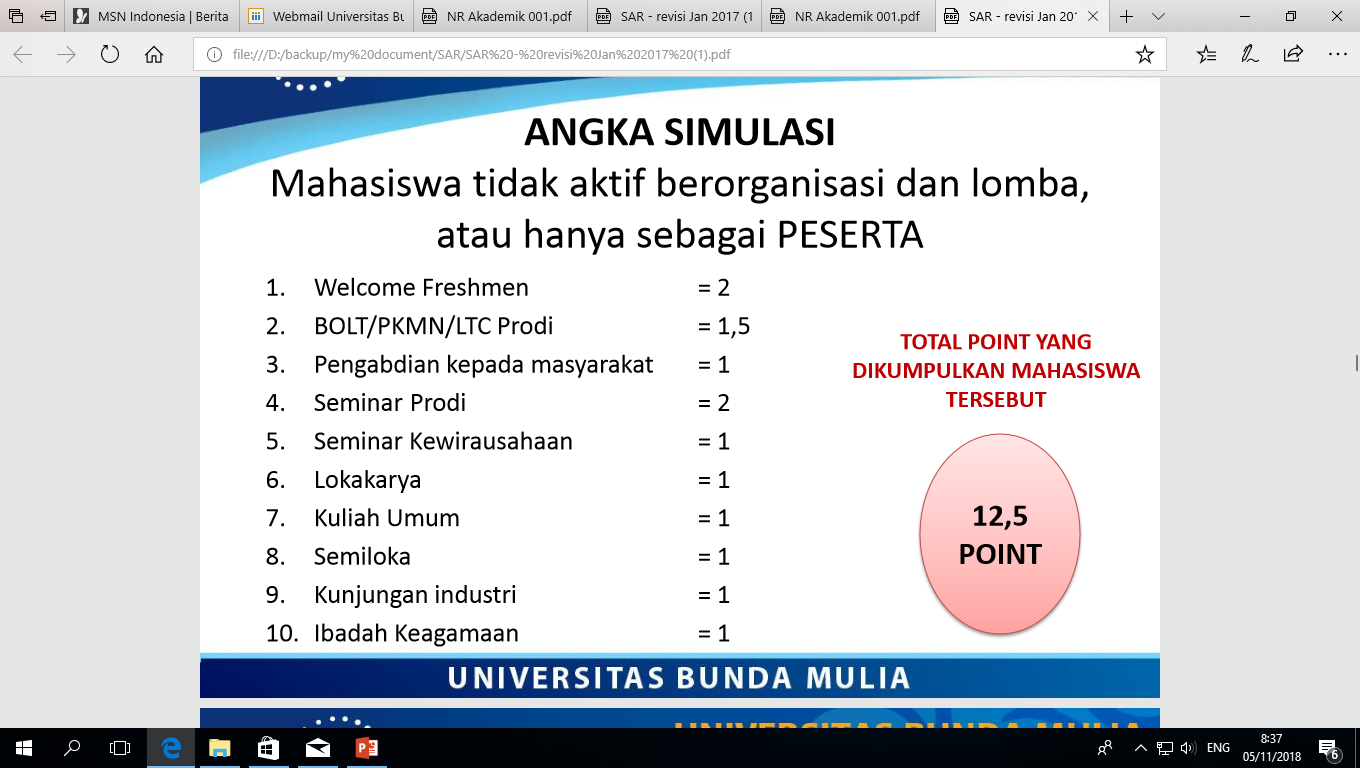 PENGUMPULAN SKRIPSI SOFTCOVER
Cover skripsi: plastik mika warna kuning. 
Bagian belakang skripsi: kertas diamond warna kuning.
Buku konsultasi skripsi.
Lembar pernyataan kesiapan ujian pendadaran skripsi (di dalam softcover skripsi).
4 sertifikat seminar Universitas Bunda Mulia.
Sertifikat Welcoming Freshmen.
Sertifikat seminar softskill dari “Kemahasiswaan & Alumni Center”  untuk mahasiswa kelas malam yang bekerja, harap mengajukan cuti ke kantor untuk mengikuti seminar ini.  akan diumumkan di portal.
Surat keterangan bebas perpustakaan.
Formulir isian ijazah
Surat keterangan melakukan riset di perusahaan atau institusi.
Pas foto terbaru berwarna, latar belakang warna merah, ukuran 4x6 = 3 lbr, 3x4 = 3 lbr, 2x3 = 1 lbr. Pakaian kemeja warna putih, jas almamater, berdasi (pria).
Kartu kehadiran nonton sidang skripsi (3x kehadiran)
Formulir penilaian dari pembimbing (akan disiapkan oleh Prodi AK).
Masukkan semua berkas ke map plastik bening tali, warna kuning.
PENILAIAN SIDANG SKRIPSI
TIPS:
Untuk mencari ide, mulailah membaca artikel jurnal, penelitian, skripsi, baik dari perpustakaan UBM maupun perpustakaan kampus lain.
Topik yang dipilih sebaiknya yang sesuai dengan minat/ mata kuliah yang paling disukai/ nilai paling baik. Contoh: Auditing, SIA, Akuntansi Manajemen, Perpajakan, Investasi (dikaitkan dengan Akuntansi Keuangan), dll.
Mulai mencari relasi, perusahaan yang bersedia menerima kita untuk riset/ magang.
Mulai mengidentifikasi, kira-kira data apa yang akan kita butuhkan pada saat riset/ magang.
Untuk penelitian dengan data primer (instrumen: Kuesioner), pertimbangkan waktu terbaik untuk membagikan kuesioner.
Buat jadwal (time table) penyelesaian skripsi.
Segera konsultasikan setiap masalah dengan pembimbing.
Jangan mengubah topik jika belum ada usaha maksimal.
Usahakan datang pada saat jadwal pembimbingan skripsi.
Jangan memanipulasi data!!
Jangan menggunakan jasa joki untuk penyusunan skripsi!!
Jangan memaksa pembimbing jika pembimbing belum menyetujui skripsi.
Jangan memalsukan tanda tangan (Pembimbing, Ka Prodi, dan pihak manapun).
Sabar dan tekun adalah kuncinya.
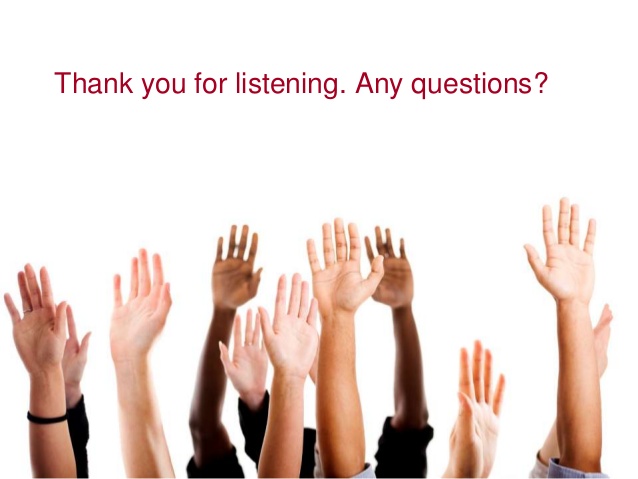